Student Employment New Hire Information
For first-time Oberlin College student workers
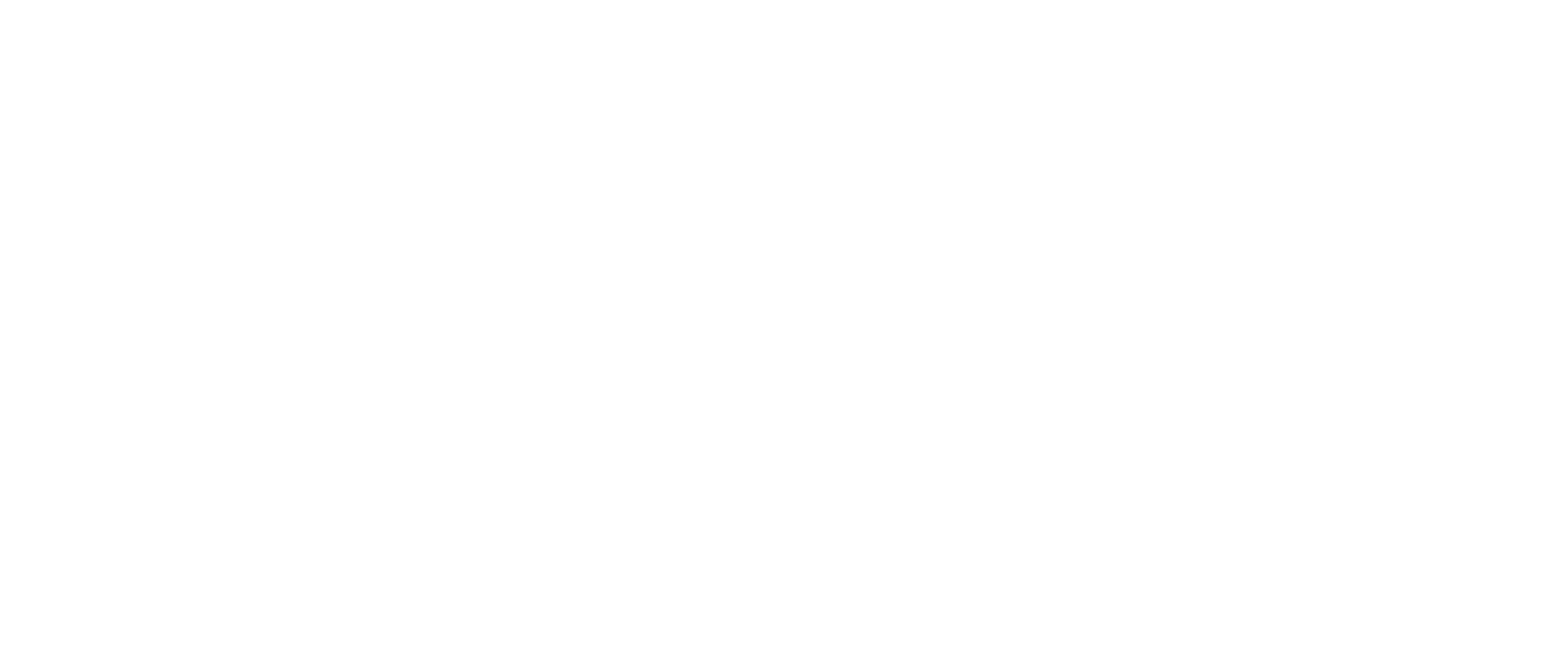 Introduction
Welcome
Student Employment Office (SEO) Location and Staff:
Department of Human Resources, 173 W. Lorain St (Ronald Watts Service Building), second floor, Room 205
Jose Garcia, Director of People Analytics and HRIS
Connie Nagle, Student Employment Coordinator:
Responsibility of SEO
To ensure students are properly hired within federal and state regulations
To enter jobs into Banner, the HR Information System of record
To provide resources to students and employers to assist with student hiring
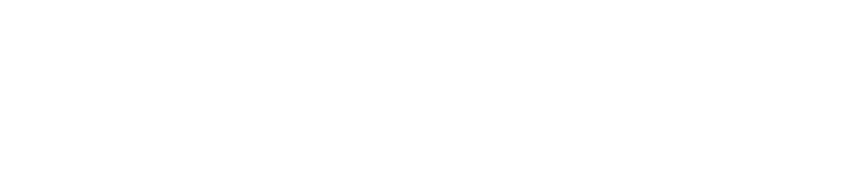 Applying for Student Jobs
jobs.oberlin.edu--official Oberlin College job posting and applicant site
Search “Student Workers”
To apply, create an account using a password of your choosing
Job postings, interviewing, and hiring and done by the individual departments
Employment is not guaranteed for any student
apply for as many jobs as possible to increase changes of getting hired
Students must be enrolled at Oberlin College to be employed as a student worker
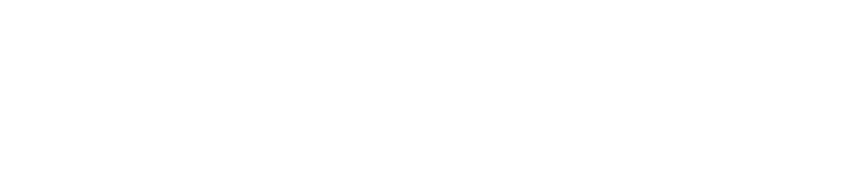 Applying for Student Jobs cont’d
Campus Dining positions are posted and hired through the College’s food service vendor, AVI Foodsystems
To apply for a Campus Dining position, visit the AVI Foodsystems website, https://avi-foodsystems.jobs.net
Jobs with AVI for not qualify for Federal Work Study (FWS) since employees of AVI are not employees of Oberlin College
Some Federal Work study jobs may have a separate application process (see FWS vs Non-FWS jobs section below)
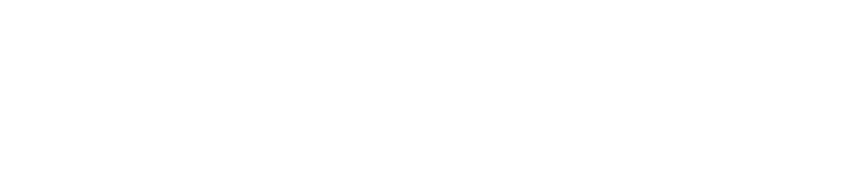 Federal Work Study (FWS) vs. Non-FWS Jobs
Most student jobs qualify as both FWS and non-FWS jobs
Most FWS and non-FWS jobs are posted on the main jobs site jobs.oberlin.edu
Grant-funded and Resident Assistant positions are non-FWS only
Jobs through the Bonner Center For Community-Engaged Learning, Teaching, and Research with our community partners (Community Based Work-Study Program) are FWS only
The Community Based Work-Study Program allows students with FWS to earn those funds by working with local non-profit and public sector agencies in Oberlin. 
Work opportunities are available in a wide variety of fields, including education, social services, local history, arts programming, and environmental sustainability
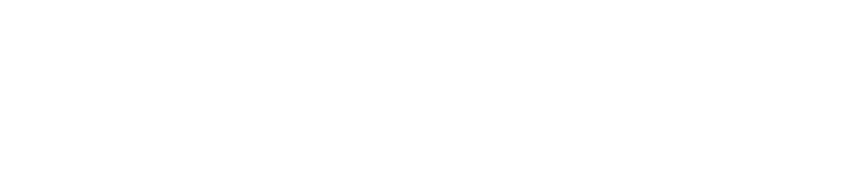 FWS vs. Non-FWS Jobs cont’d
More information about the program and community partners can be found on the Bonner Center website: https://www.oberlin.edu/bcsl/programs/community-work
Jobs openings for the fall will be posted on serve.oberlin.edu starting in August.  Click on the green employment opportunities button to see all available positions and how to apply
SEO checks FWS award status during processing and sets up job accordingly
Once earned wages exceed FWS award, continuation of job is dependent on department budget and type of job (FWS-only jobs would cease)
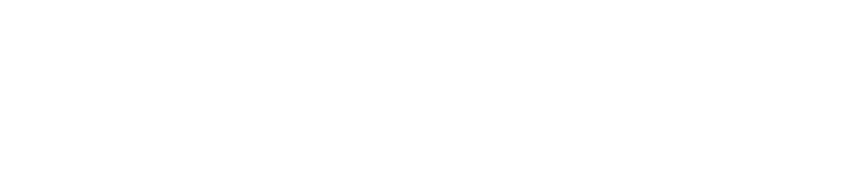 Required New Hire Documentation Process
SEO will send an email to new hires with instructions for submitting new hire documentation once SEO receives a hire request from the hiring department
Due to federal regulations, documentation cannot be submitted before being hired—legally you must be hired for a position and our office must receive the hire request before we can request or accept required new hire documentation
Students must not begin work until all required documentation has been submitted and the student can access TimeClock Plus (TCP)
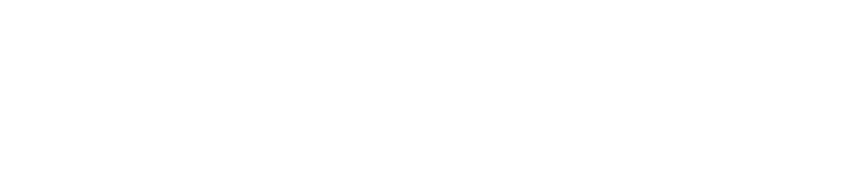 Required New Hire Documentation Process cont’d
Required Documentation:
New Hire paperwork
Federal I-9 supporting documents
Direct Deposit set-up
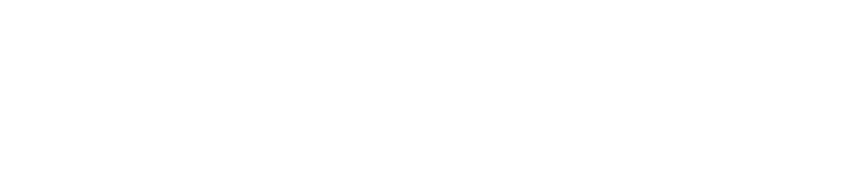 Required New Hire Documentation Process cont’d
New Hire paperwork
Forms and submission portal are found on our website 
Federal W-4 tax form
Ohio Department of Taxation (OHIT-4) form
Federal Employment Eligibility Verification (I-9) form
Incomplete or improperly completed forms will be rejected and student will be notified via an email from OnBase
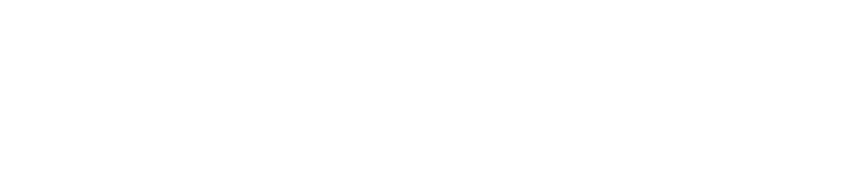 Required New Hire Documentation Process cont’d
Federal I-9 supporting documents
List of Acceptable Documents on page 2 of the I-9 form
Students hired must submit either a document from List A or a combination of one document from List B AND one document from List C
Required by U.S. Department of Homeland Security to establish identity and employment authorization
Federal law requires the actual, unexpired documents to be submitted in person by the student to the SEO for physical verification
Copies (photocopies, digital, scanned, emailed, or notarized), photos, faxes, etc. cannot be accepted—BRING your documents to campus with you!
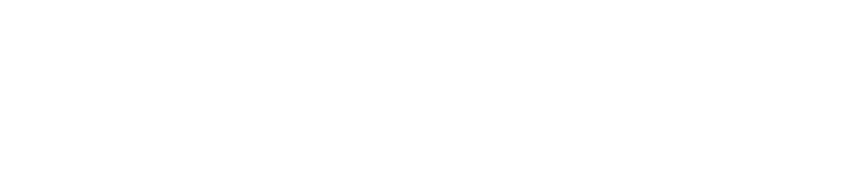 Required New Hire Documentation Process cont’d
Direct Deposit
Required as a condition of employment
Students need to enter their U.S. bank account information in the Direct Deposit Allocation option in OberView
Students without a U.S. bank account can open one at the College’s partner bank, Huntington, located in Oberlin near campus
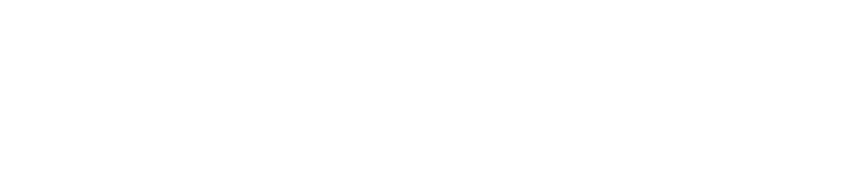 Required New Hire Documentation Process cont’d
International (F-1 visa) Students without a Social Security Number
Leave soc sec number blank on new hire paperwork
Need to contact the International Student and Scholar Services Office for assistance in applying for a Social Security Card for payroll and tax purposes
Once F-1 visa students receive soc sec card, submit the card to SEO either in person or via the new hire paperwork portal on the SEO website
F-1 visa students can begin working before they have applied for or received their soc sec card provided all other legally required new hire documentation has been submitted
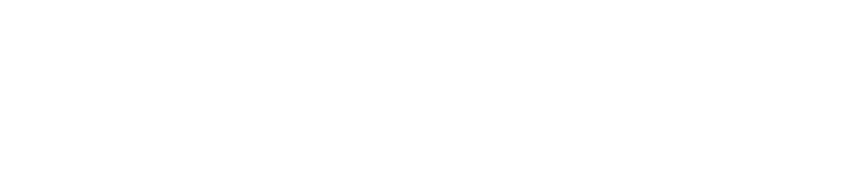 TimeClock Plus (TCP)
TCP is Oberlin College’s official live timekeeping system of record
Options for use are mobile app or web clock
Mobile app set-up guide
Web clock
Badge/ID number is T# without the T and leading 0, PIN is the last four digits of soc sec number
International (F-1 visa) students without a soc sec number—PIN is 9999 until soc sec card is submitted to SEO to be updated in Banner
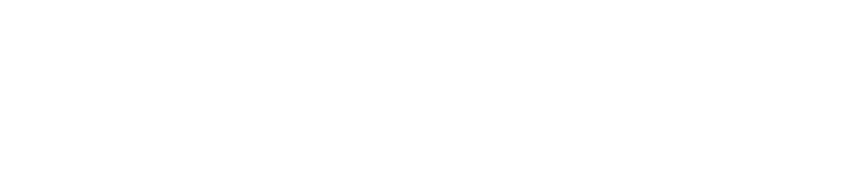 TimeClock Plus (TCP) cont’d
Students must clock in and out of all shifts, unless instructed otherwise by supervisor
Please contact your supervisor immediately if you forgot to clock in or out, or if your work hours in TCP need to be adjusted/corrected for any reason
You must not begin work and will not be able to access TCP until all legally required new hire documentation has been submitted and your job has been set up by SEO
Timeframe for job set-up processing is 2-5 business days from submission of all required documentation
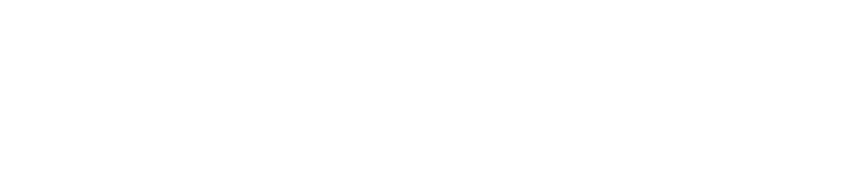 TimeClock Plus (TCP) cont’d
Contact TimeEntryHelp@oberlin.edu if you have issues with TCP functionality
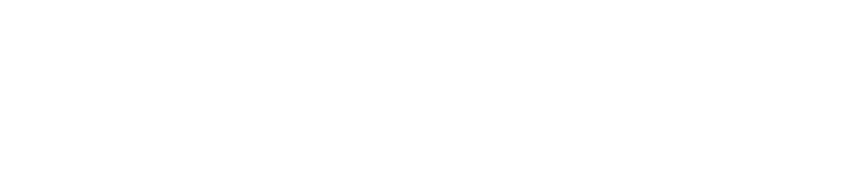 Payment
Student employment pay periods run for two weeks (Monday-Sunday)
Payday is every other Friday and will be directly deposited into your bank account
Student Payroll Schedule
Pay is based on recorded shifts in TCP prior to payroll deadline
Exceptions that will not be processed by payroll
Two jobs clocked in at once
Extended shifts (10+ hours) not approved by supervisor in TCP
Shifts with missed clock outs
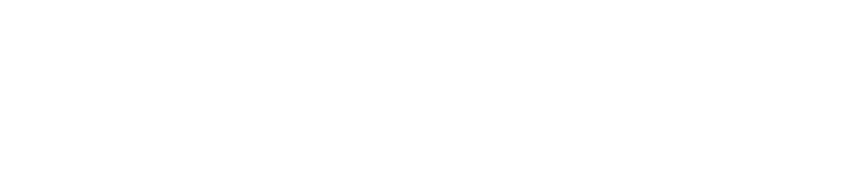 Payment cont’d
Pay stubs can be found in the Employee Dashboard option in OberView
W-2’s are electronic and issued by January 31 of the following year and are available in the Employee Dashboard via OberView
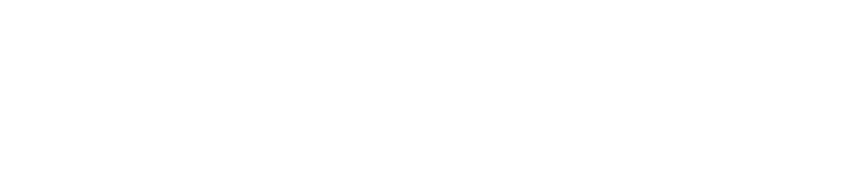 Additional Policies
Students should not work more than 20-30 hours per week. You are a student first and studies show working more than 20 hours a week, while being a full-time student, has negative impacts on academics. Additionally, the college tracks hours worked and is obligated to report for Affordable Care Act and Internal Revenue Service tracking.
International (F-1 visa) students cannot work more than 20 hours per week per federal regulations-tracked by International Student and Scholar Services Office
Students must be in Ohio to work
Exceptions for short-term school breaks, vacations, holidays, etc.
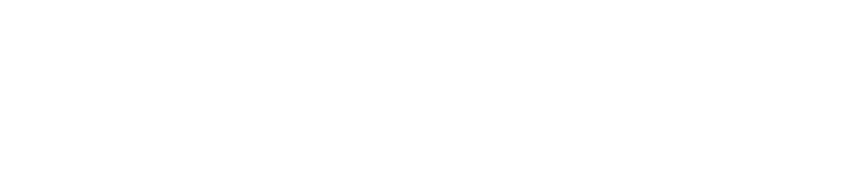 Website and Contact Information
SEO website:  oberlin.edu/human-resources/student-employment
SEO email:  student.employment@oberlin.edu
Phone number:  440-775-8144
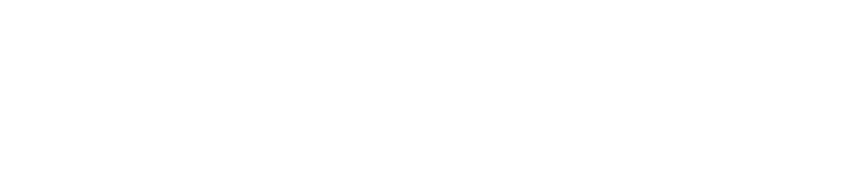